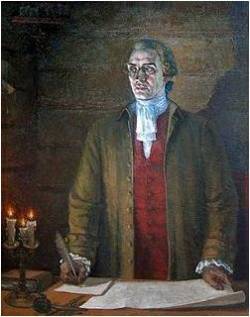 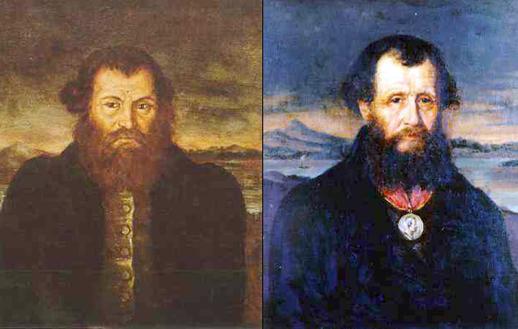 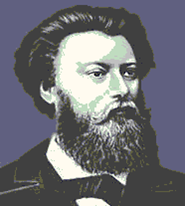 Ефим и Мирон Черепановы, отец и сын
Павел Николаевич Яблочков
Иван Иванович Ползунов
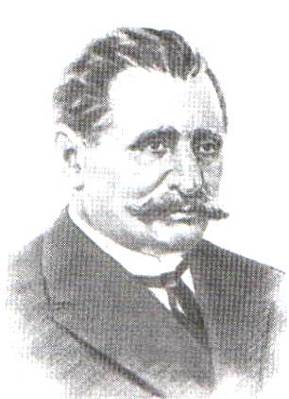 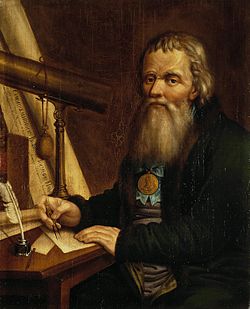 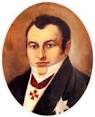 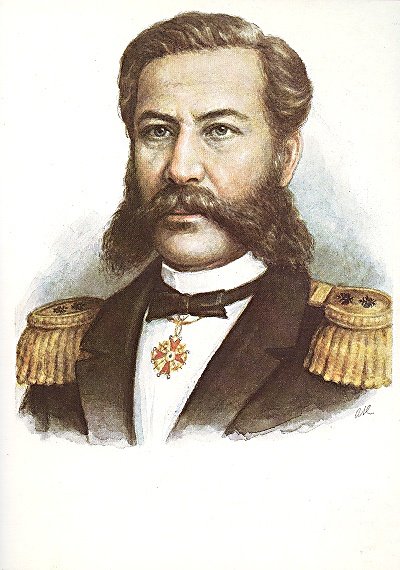 Иван Петрович Кулибин
Павел Львович Шиллинг
Александр Федорович Можайский
Александр Николаевич Ладыгин
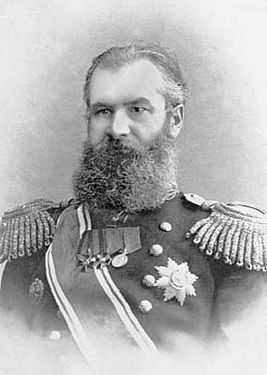 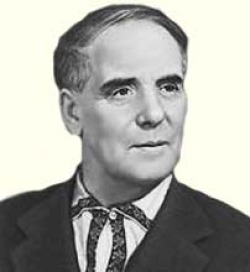 Алексей Николаевич Крылов
Капица 
Пётр Леонидович
Истоки творчества русского физика и изобретателя А.С.Попова
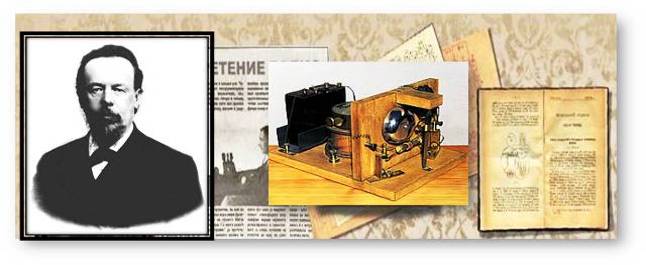 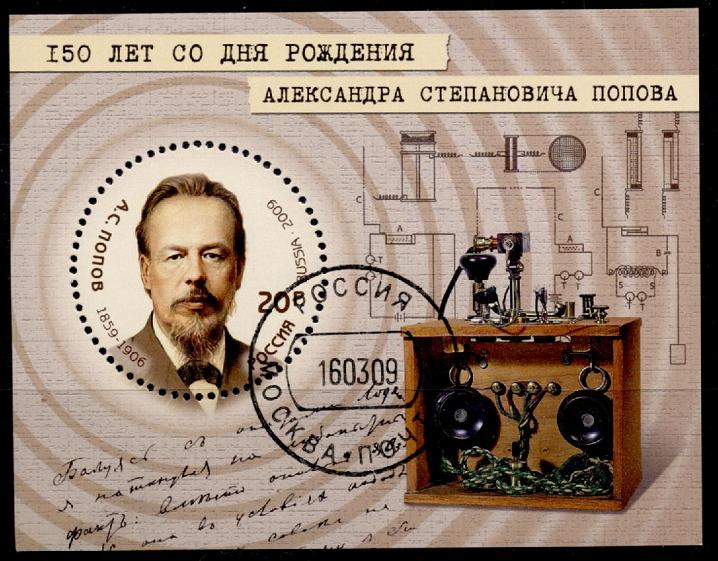 «Я горд тем, что родился русским. И если не современники, то, может быть, потомки наши поймут, сколь велика моя преданность нашей родине и как счастлив я, что не за рубежом, а в России открыто новое средство связи».
Александр Степанович Попов
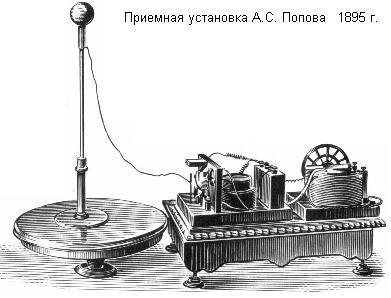 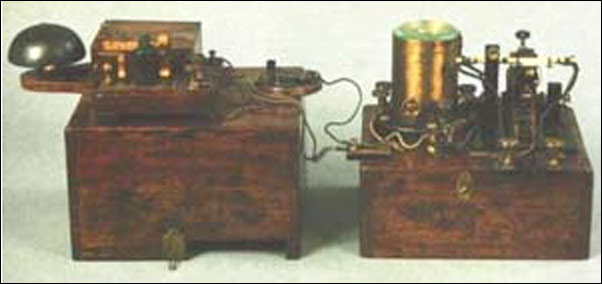 Как вы понимаете слова русского физика и изобретателя А.С. Попова: «Я - русский человек, и все мои знания, весь свой труд, все мои достижения имею право отдать только моей Родине»?
«Если ты не можешь сделать свою родину приличной страной, сделай приличную страну своей родиной»
Датой изобретения радио принято считать 
7 мая (25 апреля) 1895 г., когда А. С. Попов выступил с публичным докладом и демонстрацией своего изобретения.
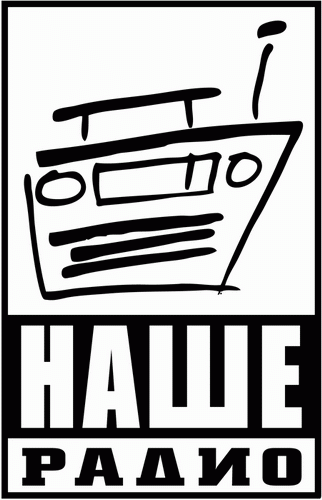 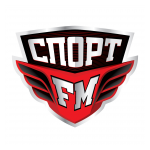 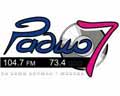 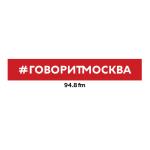 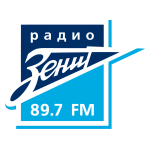 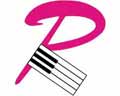 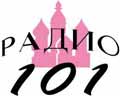 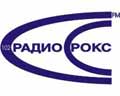 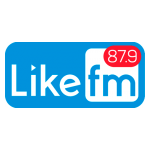